Quelle est la date?
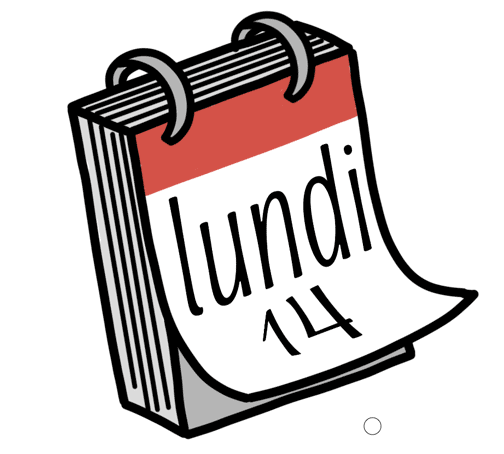 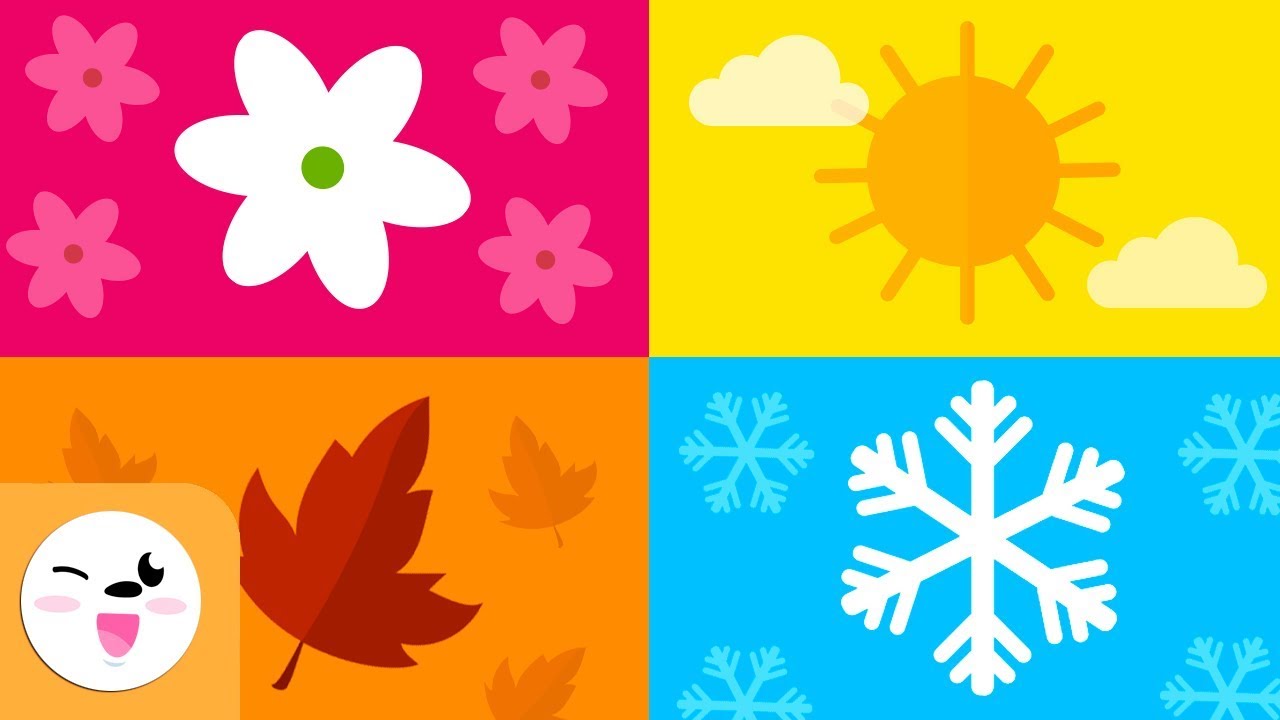